Performance Testing withAWS X-Ray, CloudWatch,and RDS performance tools
Daniel Kranowski
Business Algorithms, LLC
www.bizalgo.com

PNSQC 2019
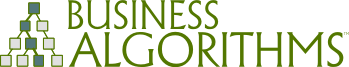 AWS performance tools
X-Ray
CloudWatch
Logs
Metrics
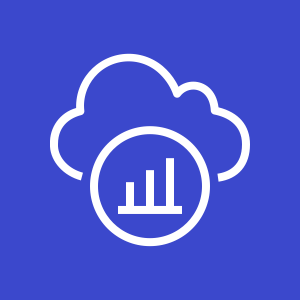 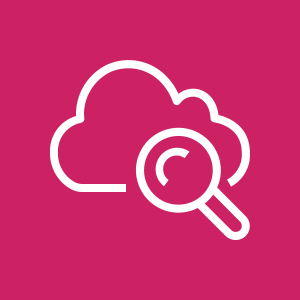 RDS
Enhanced Monitoring
Performance Insights
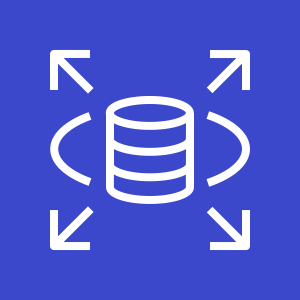 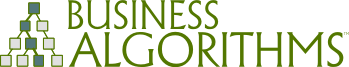 Example system under test
RDS
Lambda
ECS
Kinesis
Message producer

Docker app
Message queue

Asynchronous
Message consumer

Serverless app
Database
https://github.com/daniel-kranowski/aws-perfmon-01
ECS: Elastic Container Service
RDS: Relational Database Service
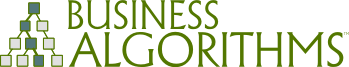 Example performance test deliverables
RDS
Lambda
ECS
Kinesis
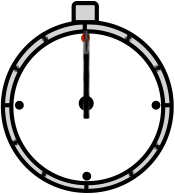 Propagation delay: system
Bottlenecks: each service
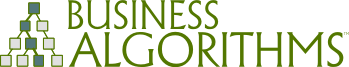 Measuring async prop delay is hard
ECS
clock
Lambda
clock
our laptop clock
highly skewed propagation delay
start
finish
diff
12:00:00     11:59:50     12:01:00
12:00:02     11:59:52     12:01:02
 0:00:02      0:00:02      0:00:02      0:01:12
...the ideal measurement would use a single clock.
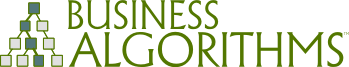 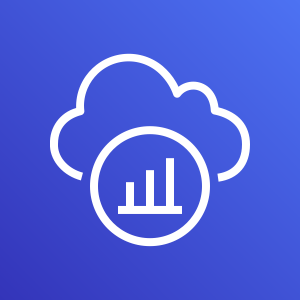 AWS X-Ray
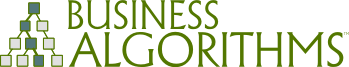 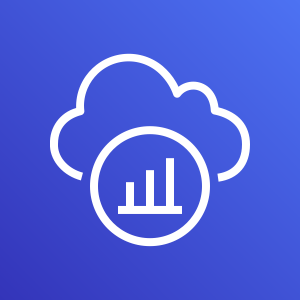 What is AWS X-Ray?
X-Ray
Timing capture and analysis
Traces, segments, services
Segment uploader
Sampling
Synchronous
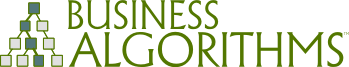 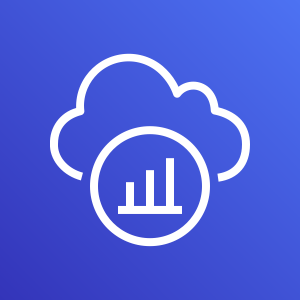 X-Ray
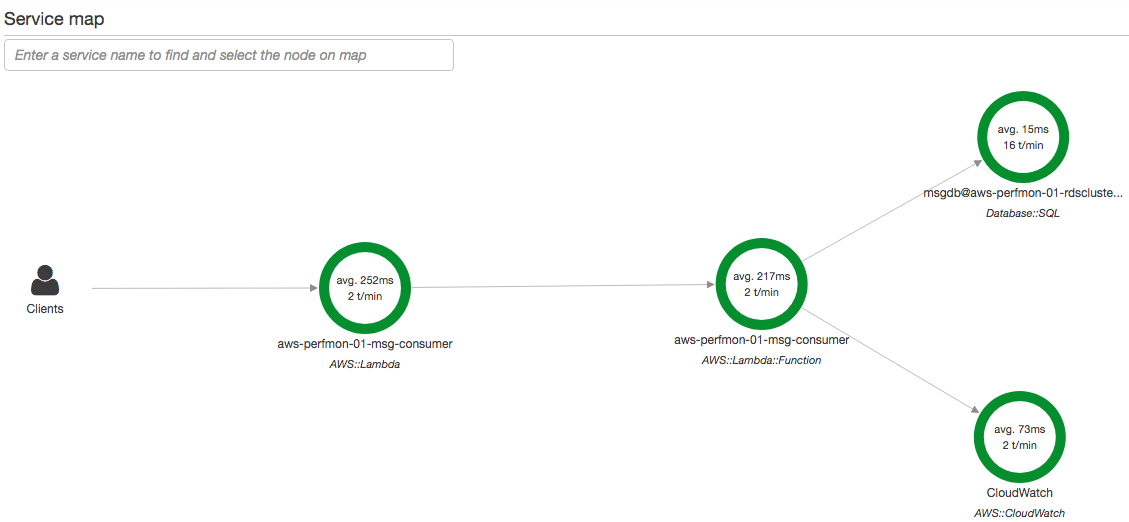 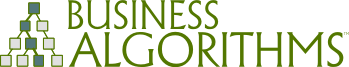 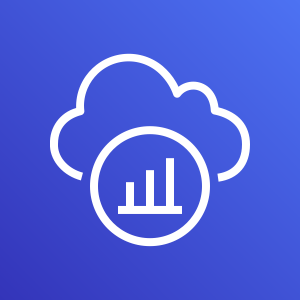 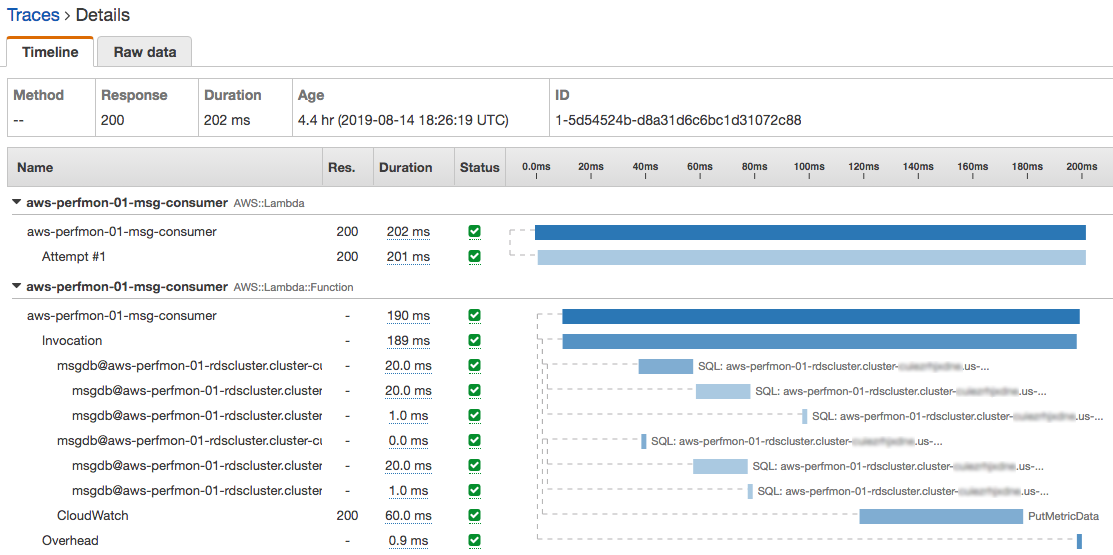 X-Ray
Duration = (end_time – start_time)
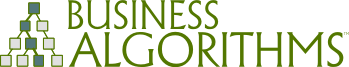 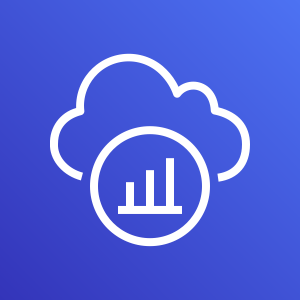 Instrumenting NodeJS Lambda for X-Ray
X-Ray
TypeScript
import * as AWS from 'aws-sdk';
import * as AWSXRayCore from 'aws-xray-sdk-core';

AWSXRayCore.captureAWS(AWS);
  // AWS object is now instrumented for X-Ray.

export async function handler(event, content) { ..... }
Terraform
resource "aws_lambda_function" "lambdaFunction" {
  tracing_config {
    mode = "Active"
  }
  .....
}
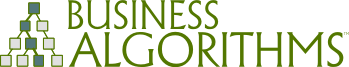 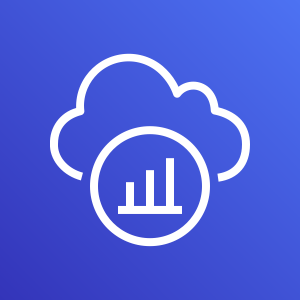 X-Ray
Limitation:

X-Ray does not trace across Kinesis
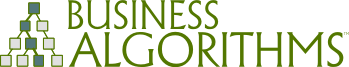 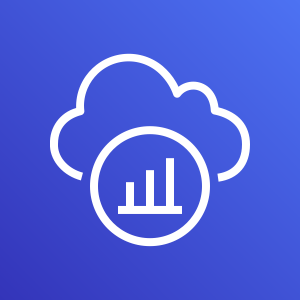 Asynchronous
X-Ray
RDS
Lambda
ECS
Kinesis
GET
PUT
Cannot be instrumented with X-Ray to measure time between PUT and GET.
X-Ray trace #1
(if instrumented)
sees ECS app and Kinesis PUT.
X-Ray trace #2
sees Lambda
and RDS.  Does not see Kinesis.
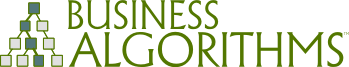 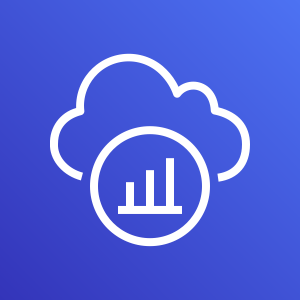 Asynchronous
X-Ray
RDS
Lambda
ECS
Kinesis
GET
PUT
...No single propagation delay for the whole system.
...and the clocks may be skewed anyway.
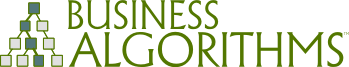 AWS CloudWatch
Logs
Metrics
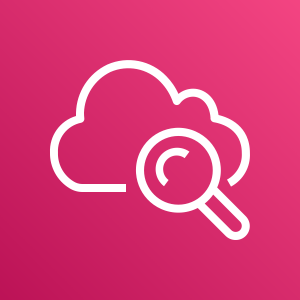 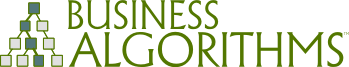 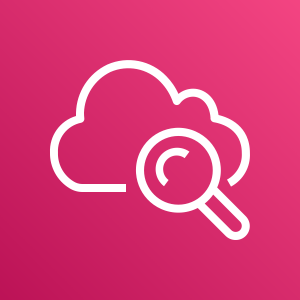 Logs for performance measurement?
CloudWatch
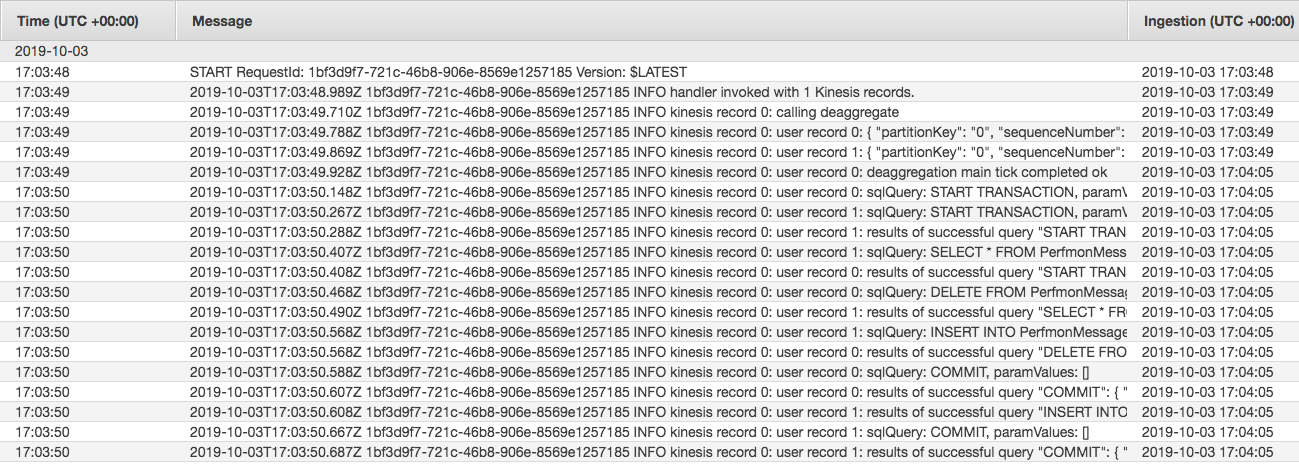 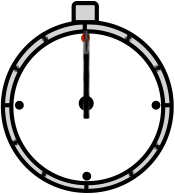 Reference API OutputLogEvent:
timestamp: Set by CloudWatch client (unregulated skew)
ingestionTime: Set by CloudWatch service (one clock: no skew)
Search isn't easy.  But could Logs solve the clock problem?
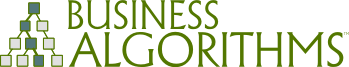 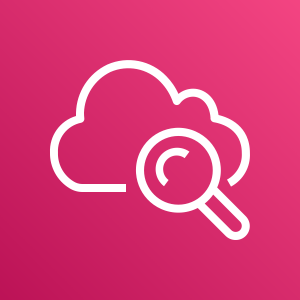 standard service Metrics
CloudWatch
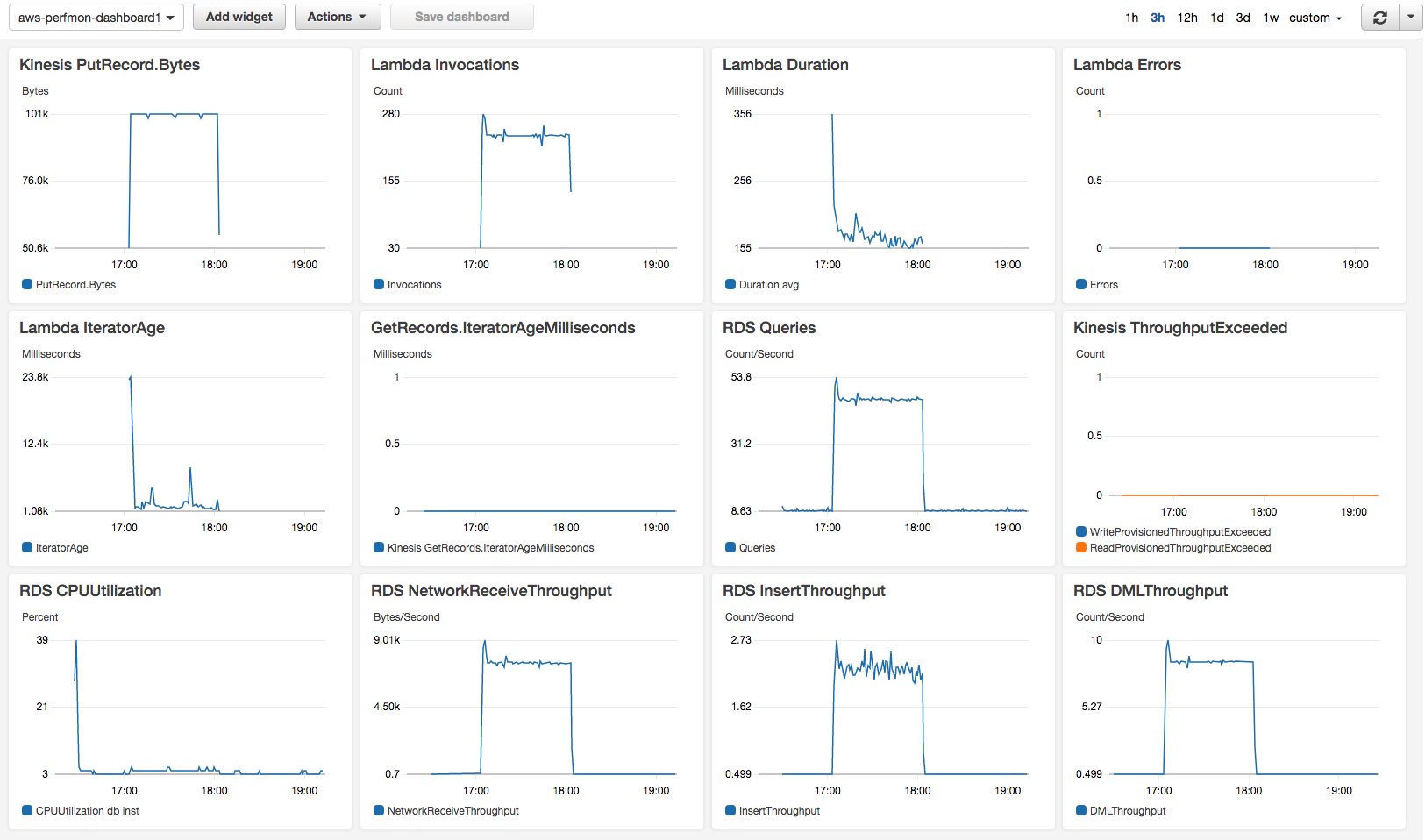 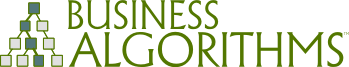 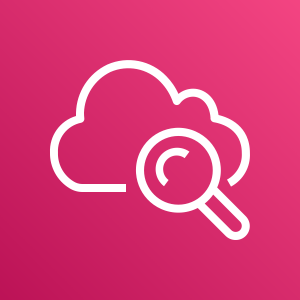 what CloudWatch Metrics does well
CloudWatch
Configurable axes and labels
Precise historical time window
Multiple metrics per graph
Math functions
Always capturing data
Alarms integration
...RDS-EM/PI graphing tools are not as good.
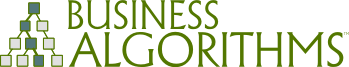 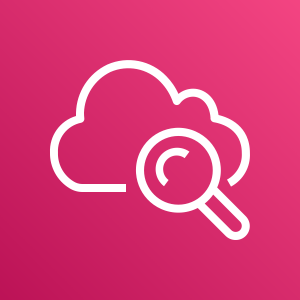 custom Metric
CloudWatch
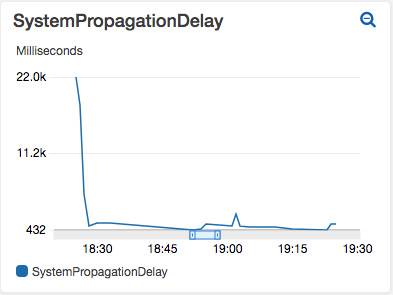 Clock skew between ECS and Lambda is initially 22 sec
Clock skew goes to zero after Lambda clock is synchronized
Prop delay = (Lambda end time) – (ECS start time)
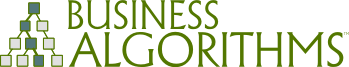 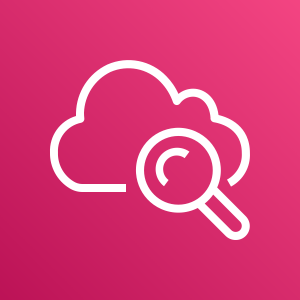 custom Metric: Lambda code
CloudWatch
TypeScript
import {AWSError} from 'aws-sdk';
import * as CloudWatch from 'aws-sdk/clients/cloudwatch';
const cloudwatch = new CloudWatch();
const now: Date = new Date();
const propDelay: number = now.getTime() – ecsStartTime;
cloudwatch.putMetricData(
  {
    MetricData: [
      {
        MetricName: 'SystemPropagationDelay',
        Timestamp: now,
        Unit: 'Milliseconds',
        Value: propDelay,
      }
    ],
    Namespace: 'my-namespace',
  })
  .promise()
  .catch((err: AWSError) => console.log('Error',
                                        JSON.stringify(err)));
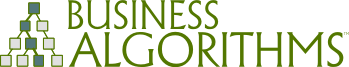 AWS RDS
Enhanced Monitoring
Performance Insights
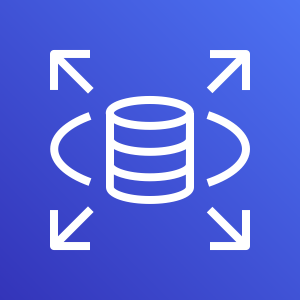 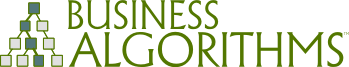 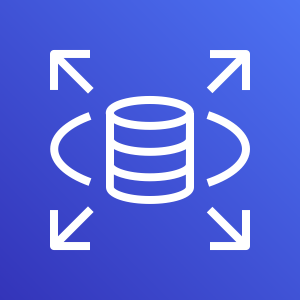 Enabling RDS-EM/PI features
RDS
Use a supported DB version and instance type.
Configure at startup, or do a reboot.
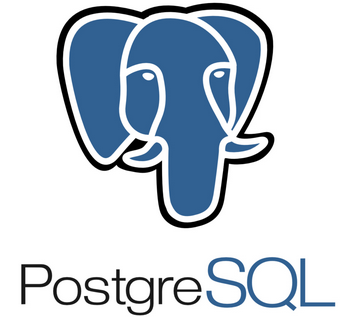 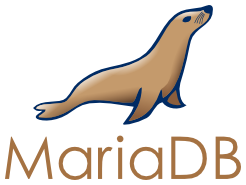 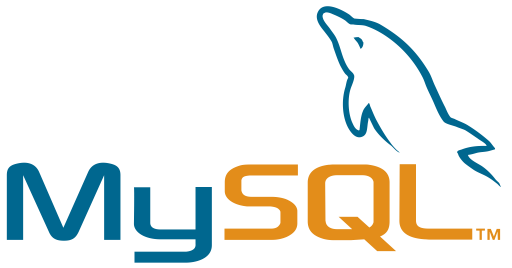 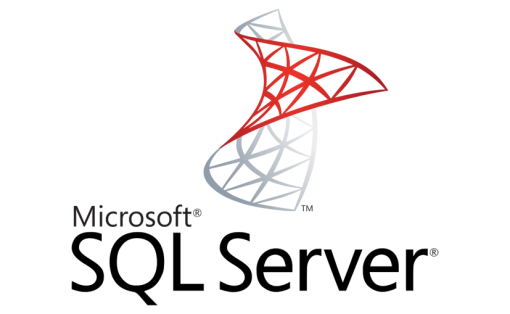 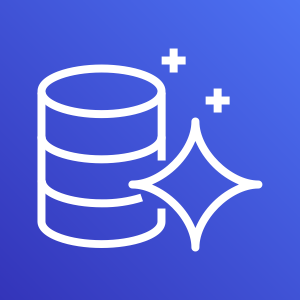 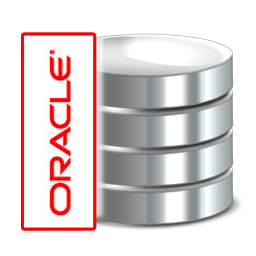 Amazon Aurora
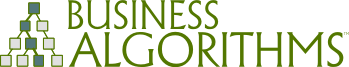 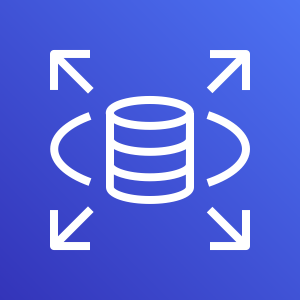 RDS-EM: more granular OS metrics
RDS
JSON snapshot every 1, 5, 10, 15, 30, or 60 seconds
DB
RDS virtual machine
Operating System metrics
Linux process list
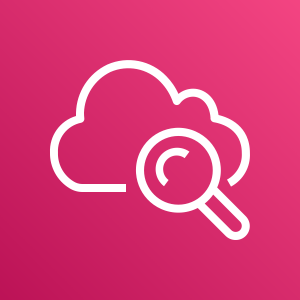 CloudWatch Logs: RDSOSMetrics
Log Group
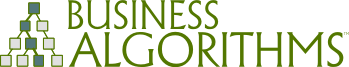 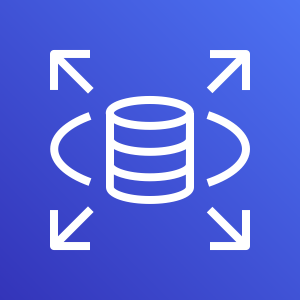 RDS-EM: more granular OS metrics
RDS
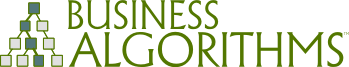 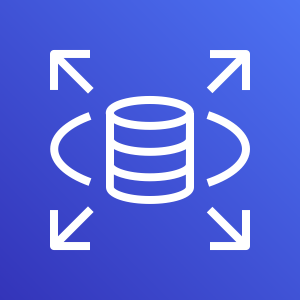 RDS-EM: more granular OS metrics
RDS
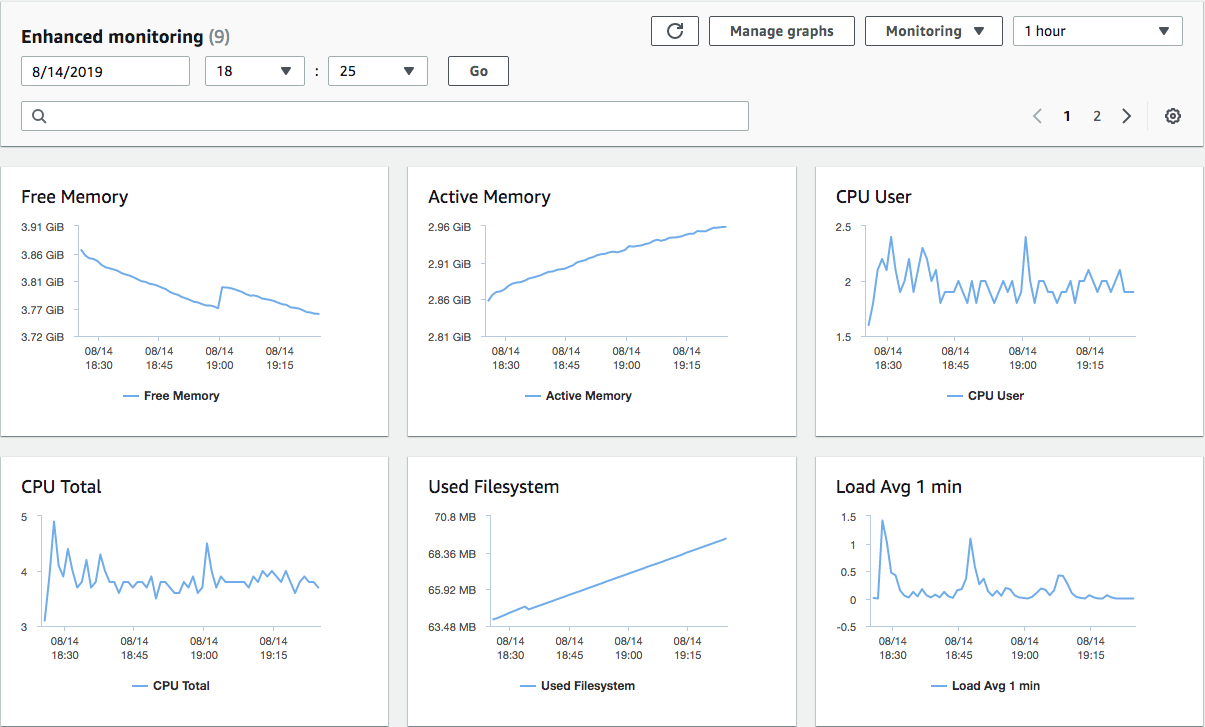 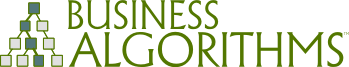 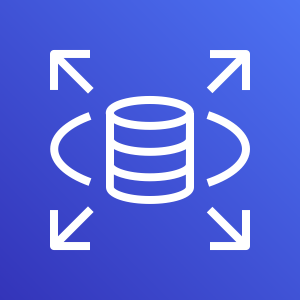 RDS
Limitation:

Not integrated with CloudWatch Metrics
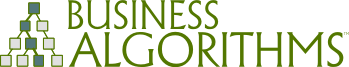 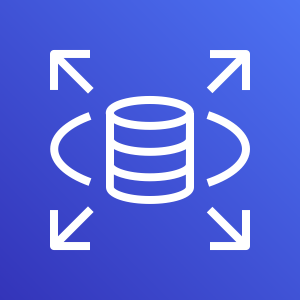 RDS-EM: OS process list
RDS
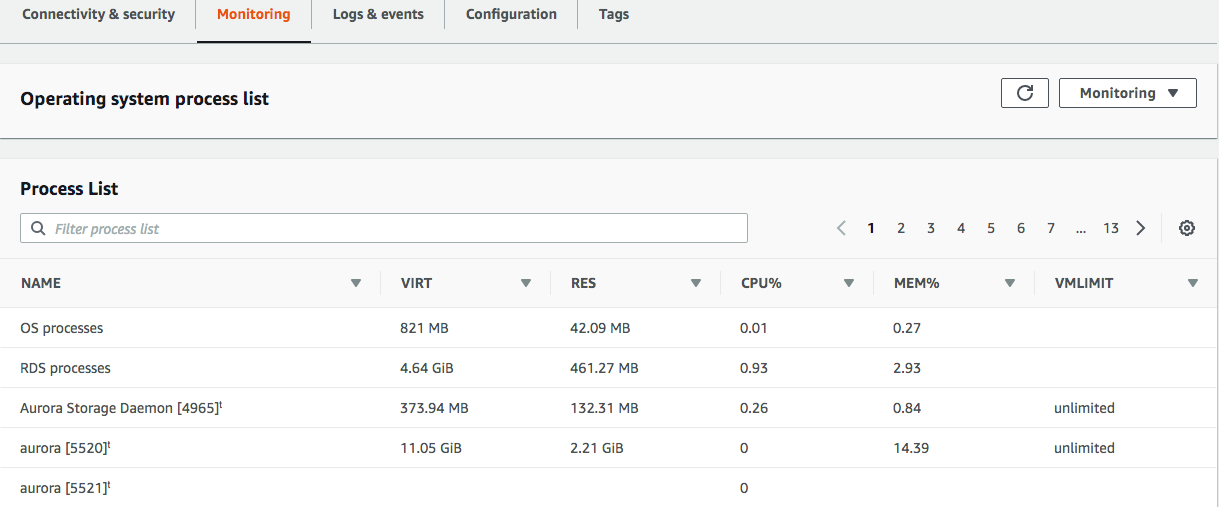 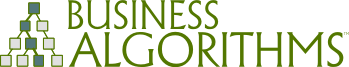 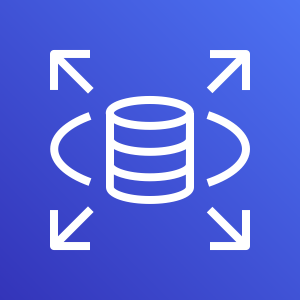 RDS-PI features
RDS
Numeric counters
OS level (like RDS-EM) + DB specific
CloudWatch Metric
DBLoad (number of active db sessions)
Dimension keys and resource metrics
Average Active Sessions (AAS) chart ★★★
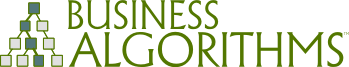 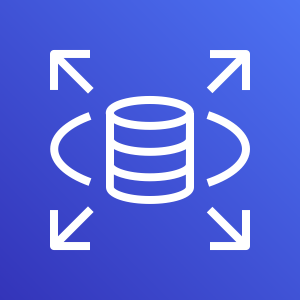 RDS-PI: AAS chart
RDS
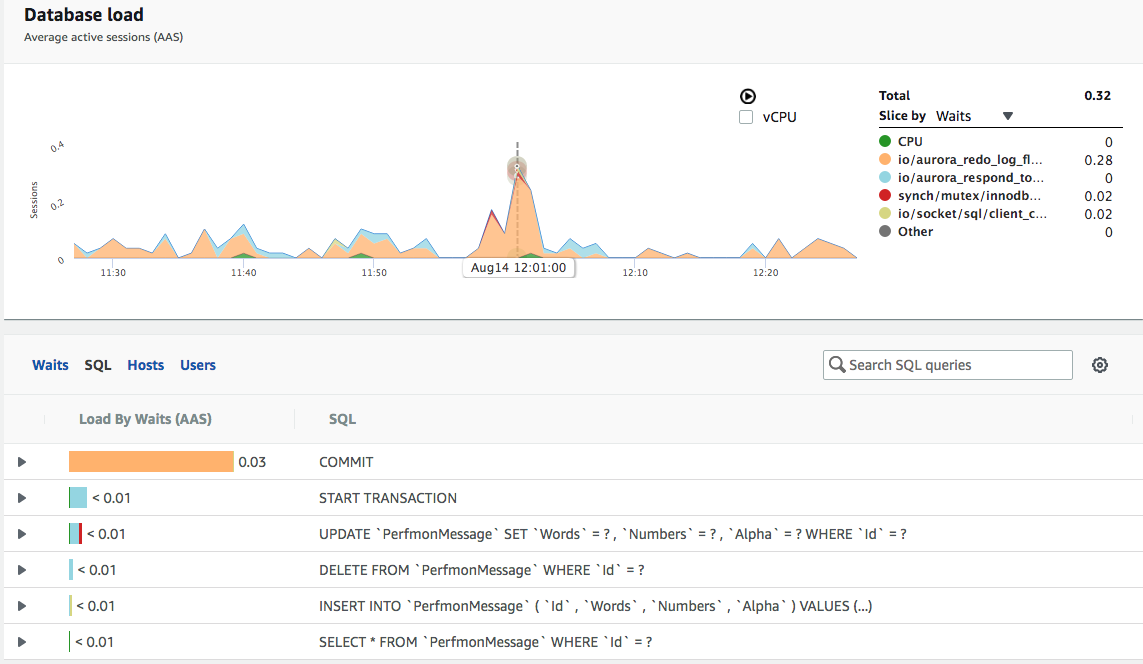 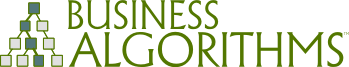 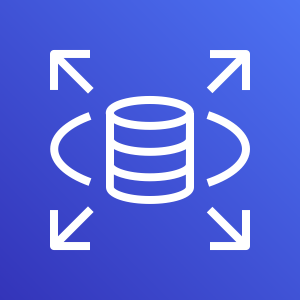 RDS-PI: AAS chart
RDS
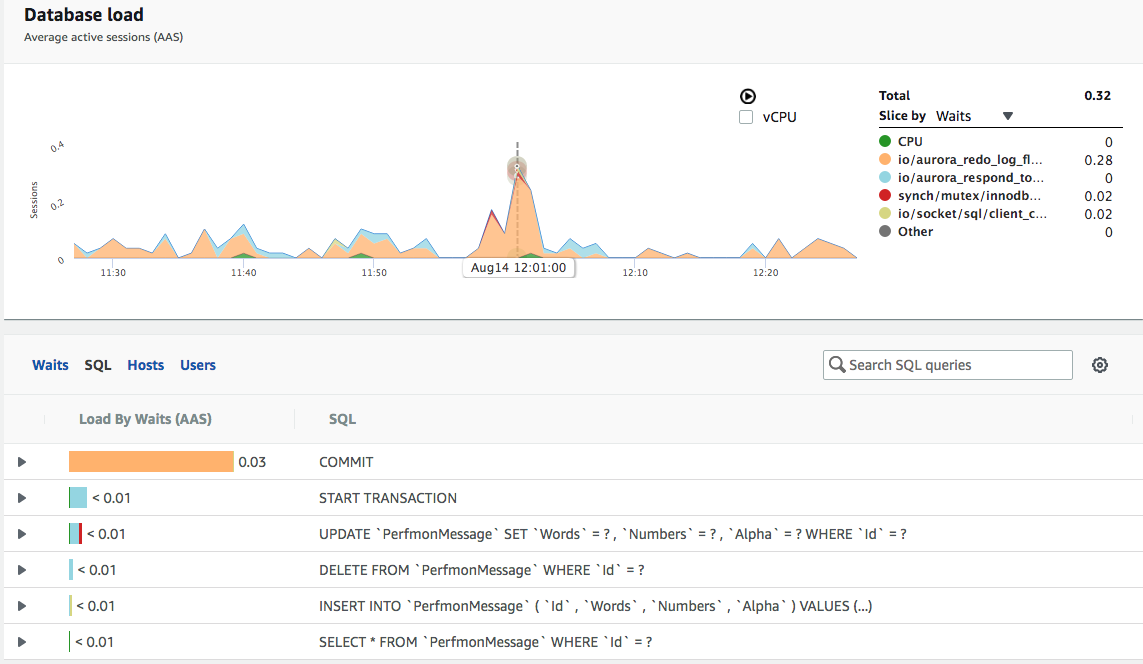 DBLoad = 0.32
0.32 database sessions during 12:01:00 – 12:01:59.
Could be:
2 clients concurrently for 9.6 sec: 2 x 9.6 / 60 = 0.32
Client #1 for 10 sec, then client #2 for 9.2 sec
etc
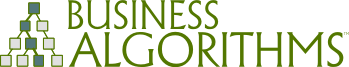 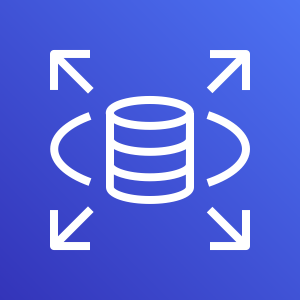 RDS-PI: AAS chart
RDS
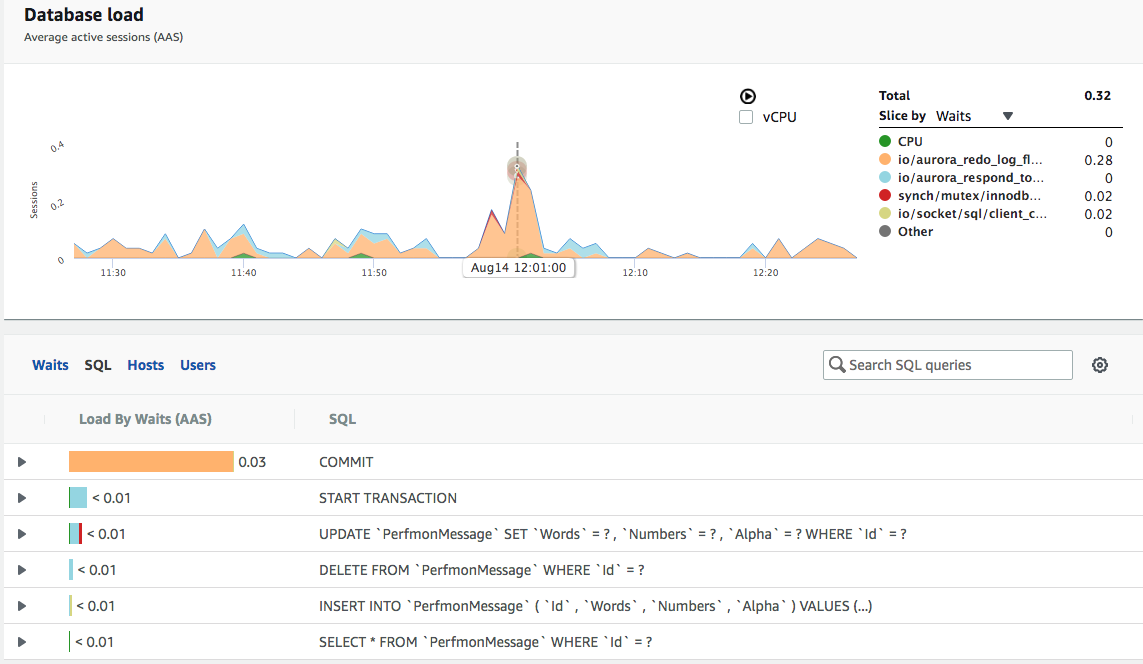 io/aurora_redo_log_flush = 0.28
Most of the db session time is waiting for Aurora write I/O.


https://docs.aws.amazon.com/AmazonRDS/latest/AuroraUserGuide/AuroraMySQL.Reference.html
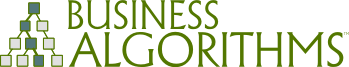 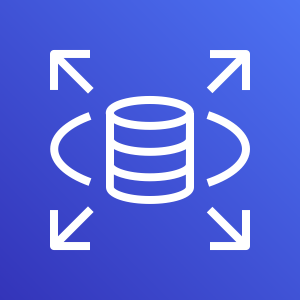 RDS-PI: AAS chart
RDS
Group-by dimension: Waits
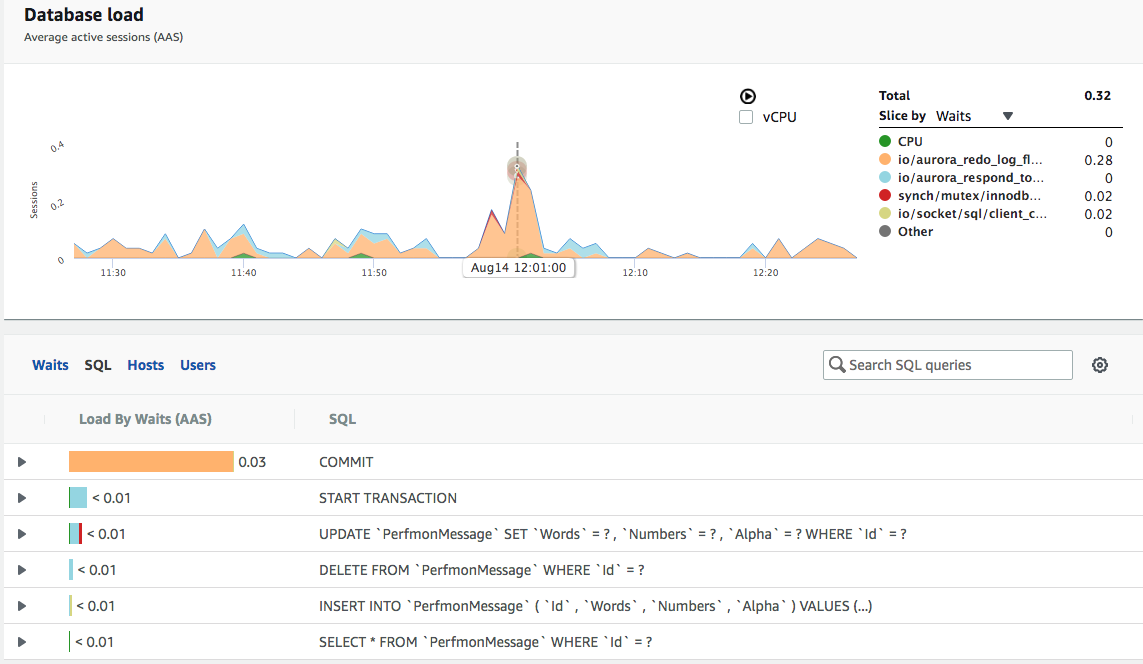 Dimension choices: Waits, SQL, Hosts, Users
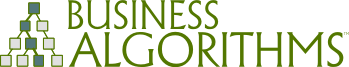 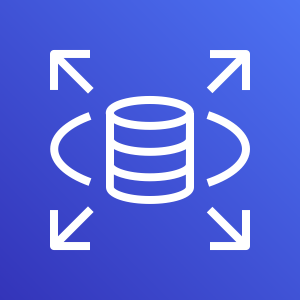 RDS-PI: AAS chart
RDS
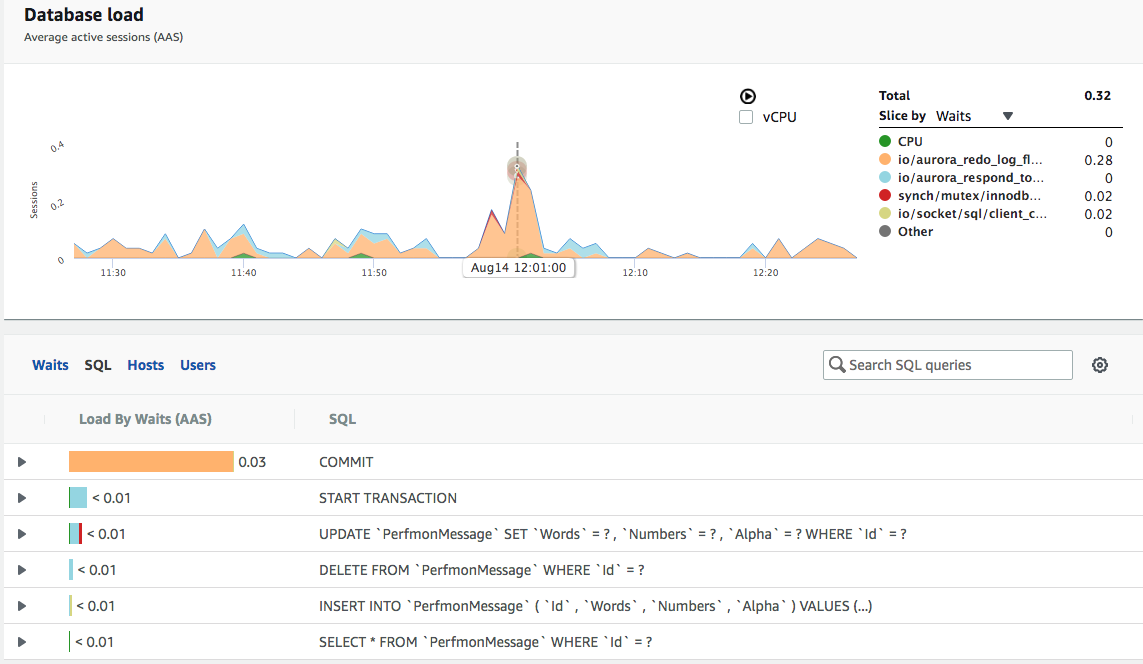 Partition-by dimension: SQL
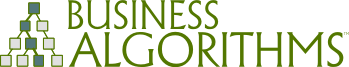 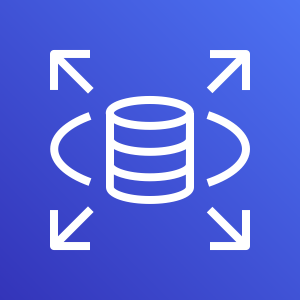 RDS-PI: AAS chart
RDS
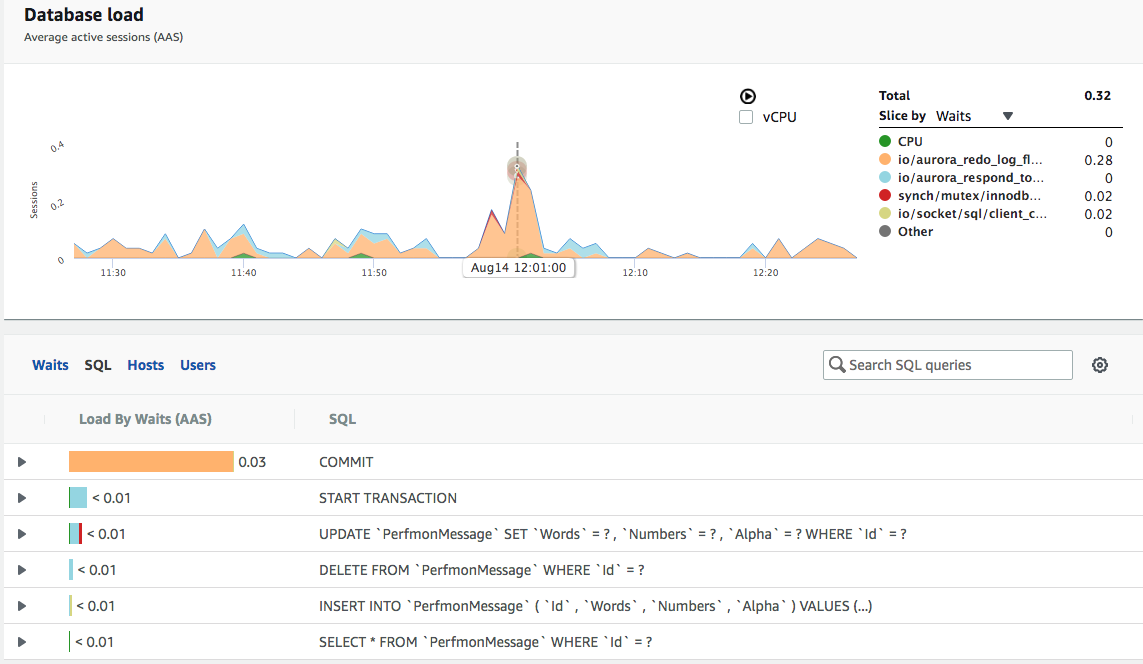 DBLoad = 0.03
0.03 database sessions during 11:25:00 – 12:25:59.
Could be:
2 clients concurrently for 0.9 sec: 2 x 0.9 / 60 = 0.03
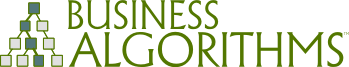 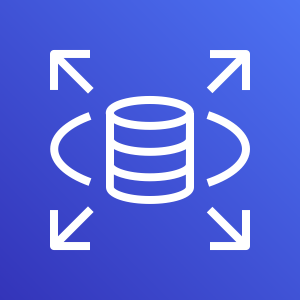 limits of RDS-PI
RDS
2-D model is incompatible with CloudWatch Metrics
RDS-PI lacks alarms; zoom is imprecise; etc
Highlights problems with high DBLoad, even if root cause is small DBLoad
A few bad user sessions stalling the db
Cannot slice by other indicators
CPU, memory, network throughput, etc
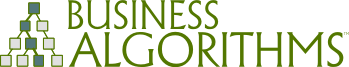 Summary
Clock skew in an asynchronous system
AWS X-Ray
Sampled synchronous timing
AWS CloudWatch
Logs ingestionTime: one single clock
Metrics: strong UI/API; custom metrics
AWS RDS
RDS-EM: granular OS metrics
RDS-PI: 2-D AAS chart
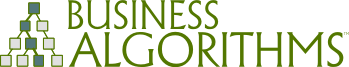 additional information
Technical paper (PDF) related to this presentation:
https://www.pnsqc.org/daniel-kranowski/


Code for the example system under test:
https://github.com/daniel-kranowski/aws-perfmon-01


Contact the author:
www.bizalgo.com/contact
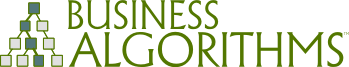